Female Athlete Triad Risk Among Active Premenopausal Women
Samantha Goldenstein, M.S., CSCS
Female Athlete Triad
[Speaker Notes: Triad based off LEA
Healthy female
FAT-then in between
Research in elites and eating disorders]
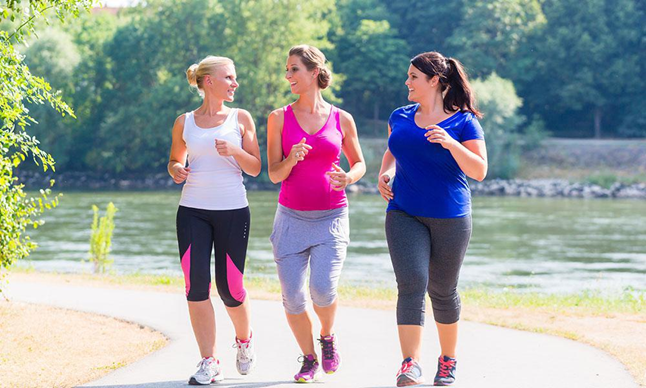 Inclusion Criteria
18-40 years old
Premenopausal

Must meet one of the following requirements:
75 min of vigorous aerobic activity
150 min of moderate aerobic activity 
2 days of resistance training per week
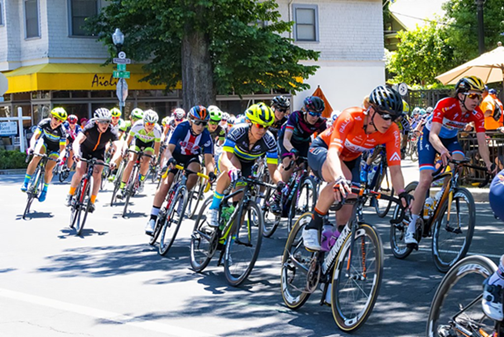 Methods
Qualtrics survey
Self-reported
Activity category (recreational or competitive)
Medical diagnosis of conditions associated with the Triad

International Physical Activity Questionnaire (IPAQ)
Physical activity for the last 7 days

Low Energy Availability Questionnaire (LEAF-Q)
Assessed injuries, gastrointestinal and menstrual function
Subject Demographics
Data is reported as Mean ± SD 
*p < .05
Results
44% of all participants at risk for the Female Athlete Triad
Data is reported as Mean ± SD
¹ Data reported as number (percentage); classified at risk if scored 8 or higher on the LEAF-Q
*p < .05
Results
24% missed 8 days or more of training/participation due to injuries

All participants started menstruation naturally
8% had their first menses at 15 yrs or older

Menstrual cycles in the last 12 months
21% 9-11 cycles
14% 8 or less
31% reported a history of their menstrual cycle stopping for 3 consecutive months or longer
Self-reported Medical Diagnosis
Data reported as number (percentage)
Conclusion
Physically active females are at a high risk of the Female Athlete Triad, regardless of their athlete status, total volume of physical activity, or BMI

Future Female Athlete Triad research should include recreationally active women

Development of a quick screening tool is urgently needed to identify active women at risk for the Female Athlete Triad
Questions?